Klimaforandring og pensionsdagen
26. sep 2024
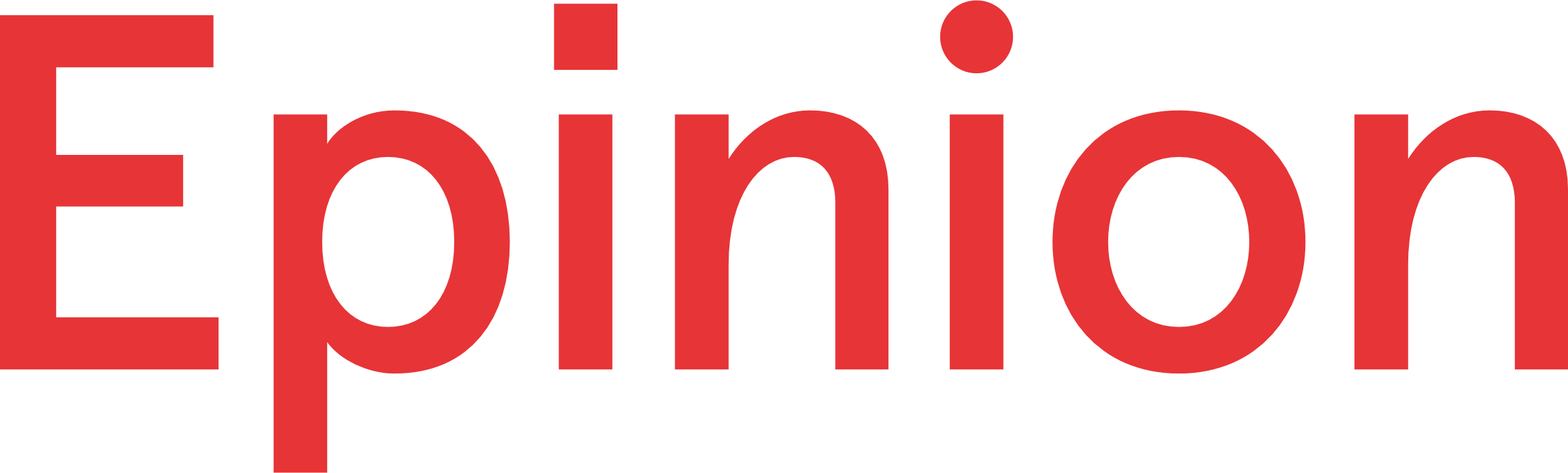 Introduktion
Om undersøgelsen
Dataindsamling
Rapporten
Denne rapportering er udarbejdet på baggrund af i alt 1.013 gennemførte
interview med repræsentativt udvalgte danskere mellem 18 og 66 år.

Undersøgelsen er gennemført som en webbaseret undersøgelse via online
panel. Interviewene er gennemført i perioden 11 september. til 21. september 2024.

Efter endt dataindsamling har Epinion for det første kvalitetssikret data ved at
rense det for 1) personer, der kan have gennemført uddannelsen flere gang
(dubletter), 2) personer, der er urealistisk hurtige til at gennemføre
undersøgelsen (speeders) og 3) personer, der svare ‘ved ikke’ til størstedelen af spørgsmålene.

For det andet har Epinion foretaget en vægtning af data, så mindre forskelle
mellem stikprøve og population, der måtte skyldes tilfældighed, vejes på plads i
forhold til de nyeste fordelinger for den danske befolkning på køn, alder og
region.
Rapporten viser undersøgelsens resultater i form af grafer. Disse
viser resultaterne som procenttal, dvs. andele af befolkningen eller de respektive
undergrupper af befolkningen.

I nogle tilfælde kan graferne summere til mere eller mindre end 100%, hvilket
enten skyldes respondentens mulighed for at afgive flere svar ved det
pågældende spørgsmål eller afrunding.

Epinion står naturligvis til rådighed i forbindelse med yderligere analyser og
forespørgsler, hvis Forsikring & Pension ønsker særlige analyser inden for
bestemte områder. Derudover står Epinion til rådighed, hvis Forsikring &
Pension ønsker udtalelser mv. til videre formidling og publicering af rapportens
resultater.
2
Frekvens
Har du oplevet klimarelaterede vejrskader på din bopæl, forårsaget af fx skybrud, oversvømmelse eller storm, indenfor de seneste 5 år?
N=1013
3